Chapter Leaders Meeting
2018 Year in Review
Steve Wilson, CFE
Vancouver, Canada Chapter
Chapter Leaders Committee
Jackie L. Walter	     		
Chelsea Binns
Nicole Biskop
Jaco De Jager
James Fellin
Ryan C. Hubbs
Robert Kilian
Steve Wilson
Evan Lemoine

ACFE Staff
Joey Broccolo
Tim Harvey
Ross Pry
Survey Stats - Chapters
                                   477 Officers 
66 Chapters
309 Years of Service
7975 Chapter Members
334 Events / Year
76% Membership Fee
$35 US Average Fee
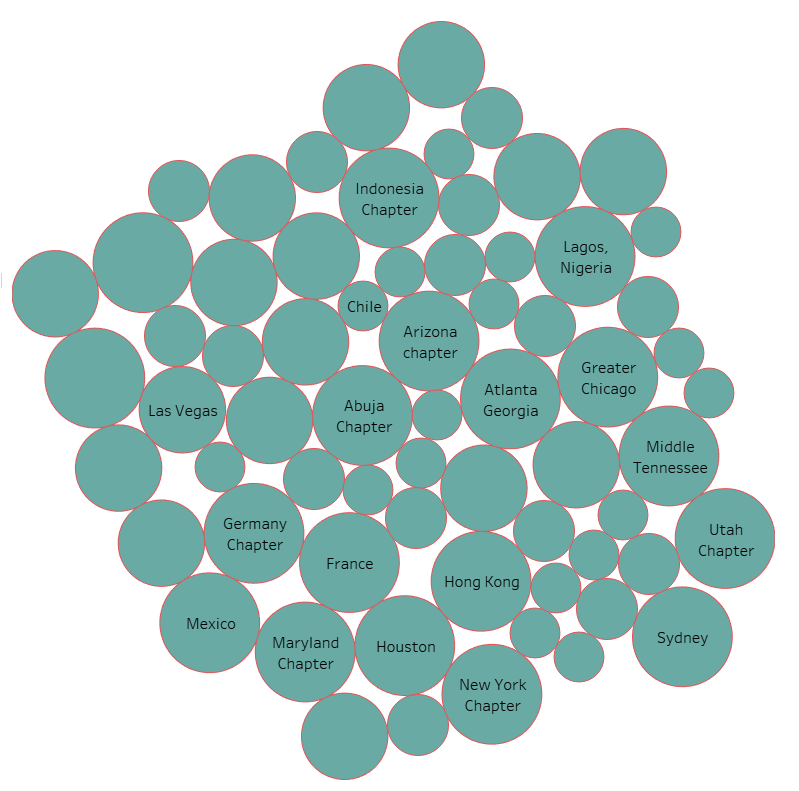 Survey Stats - Chapters
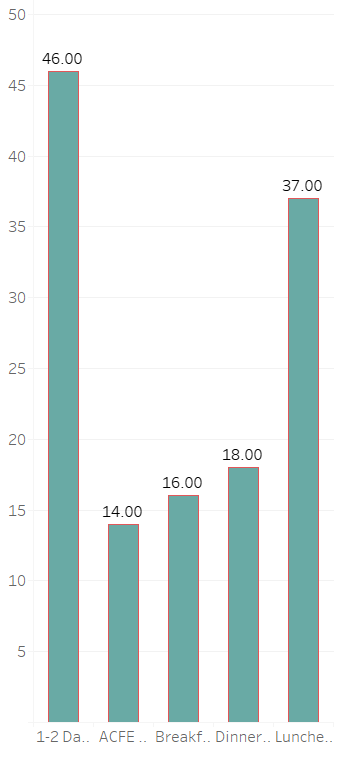 Chapter Training Events by Type 
46 1-2 Day Conferences 
14 ACFE Onsite Training
16 Breakfast Meetings
18 Dinner Meetings
37 Luncheon Meetings
Chapter Goals
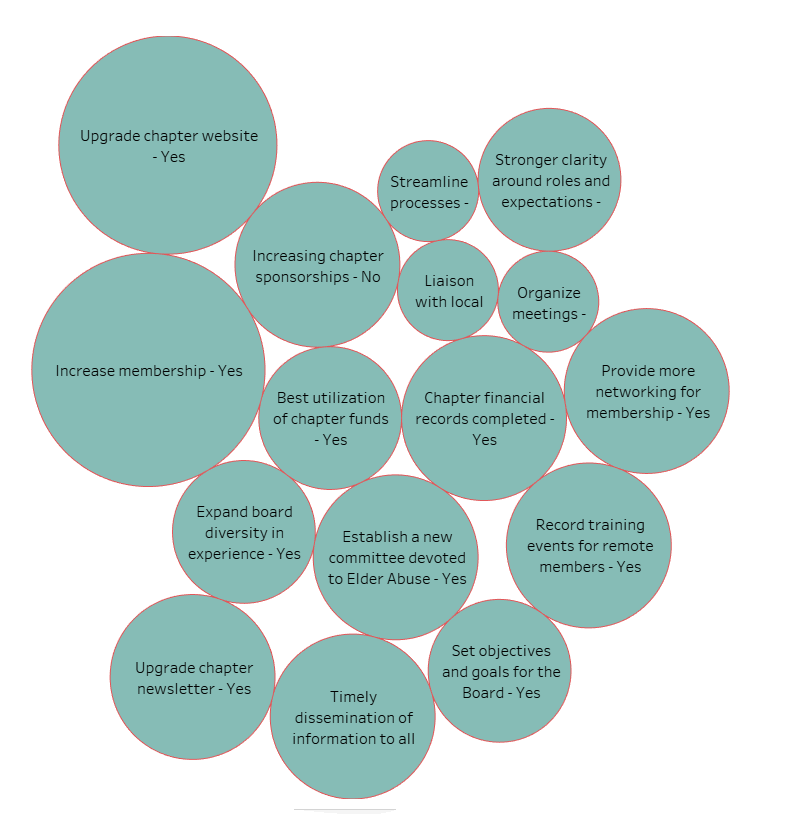 Top Goals Achieved   
Increased membership 
Upgrading Website

Two Goals Not Achieved
Chapter Sponsorship 
Board Members Duty Review
Greatest Achievements
Local Chapter Conferences 
Growing the Membership 
Donation to ACFE Foundation
Consistency with Meetings
New Website
Student Membership
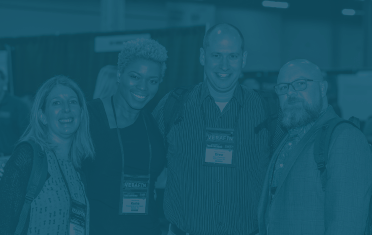 Setbacks / Challenges
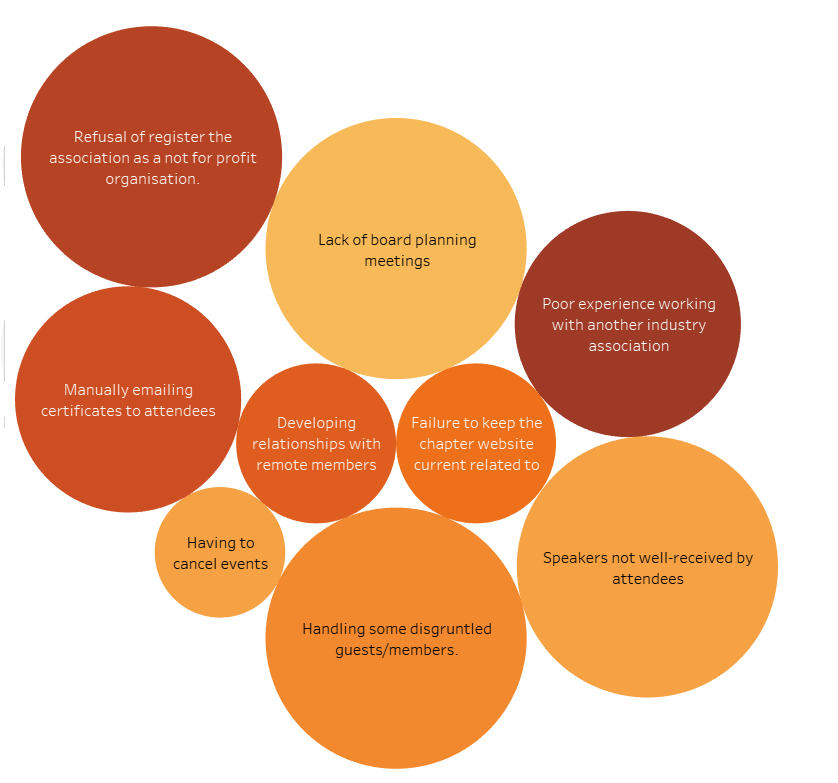 Speaker Issues 
Lack of Planning  
Cancelled Events
Disgruntled Guests
Partnership Issues 
Remote Members
Website Issues
Factors Causing Challenges
Lack of Communication
No Due Diligence 
Geographical Distance 
Poor Weather
Speaker Going Off-Track
 No Proper Governance
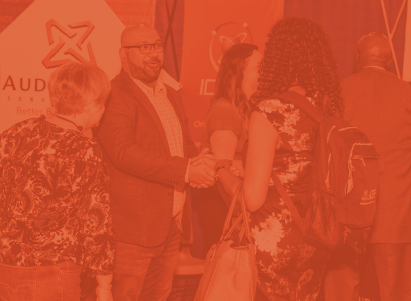 What Was Learned?
Communicate and Follow Up
Ask for References and Outline From Speakers
Meeting Available Online and Locally
Discuss Cancellation Plan with Board
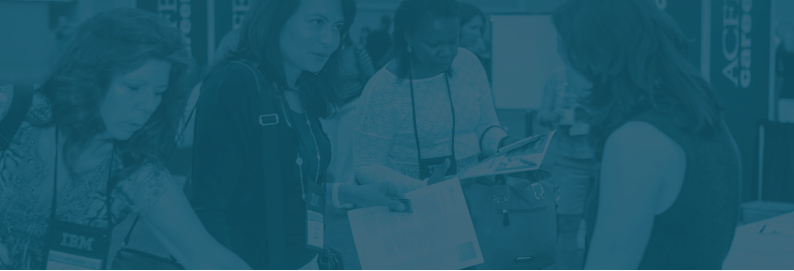 What Was Learned?
Mandatory Planning Meeting Every Year
Document all Discussions and Decisions
Clearly Outline Partnership and Expectations
Policies Regarding Website Access and Updates
Proper Governance for Chapters
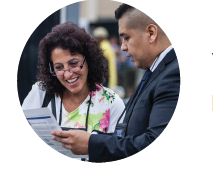 Your Best Practices
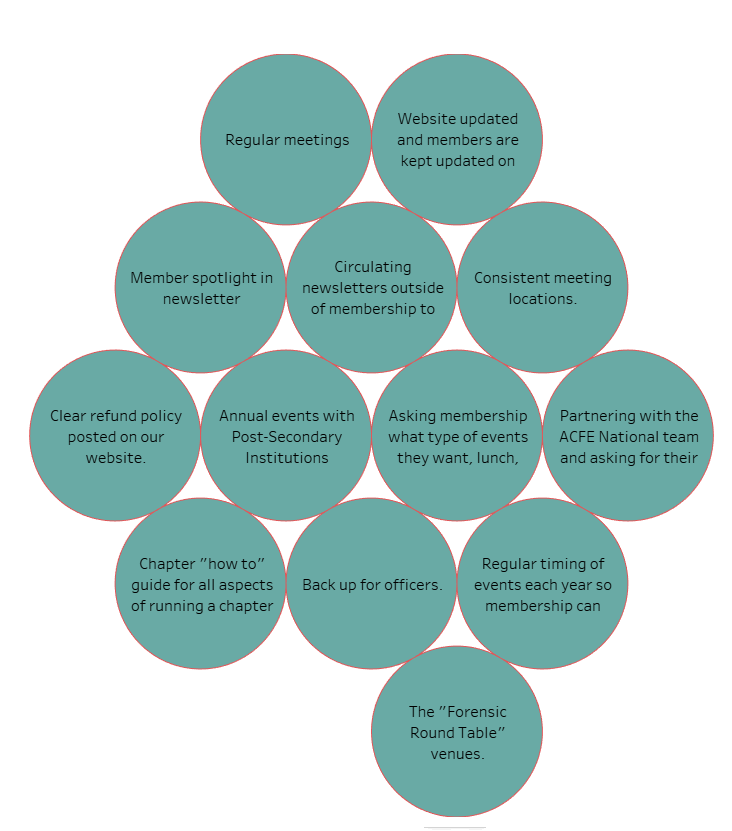 Top Challenges for Chapters
Interesting and Relevant Speakers  
Organizing Events 
Overall Growth  
Membership Participation
More Students Involved 
 Chapter Finances
Obtaining Sponsors
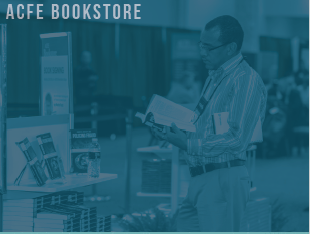 Top Challenges for Chapters
Retaining Membership
Expectations of Board Members
ACFE Global Members at Local Events
Increasing Membership
Several Common Themes
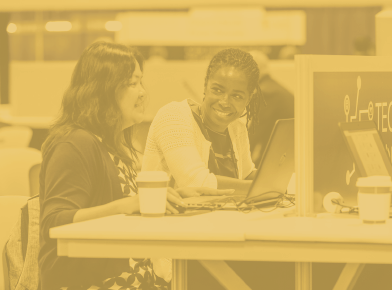 Hot Topics For Discussion
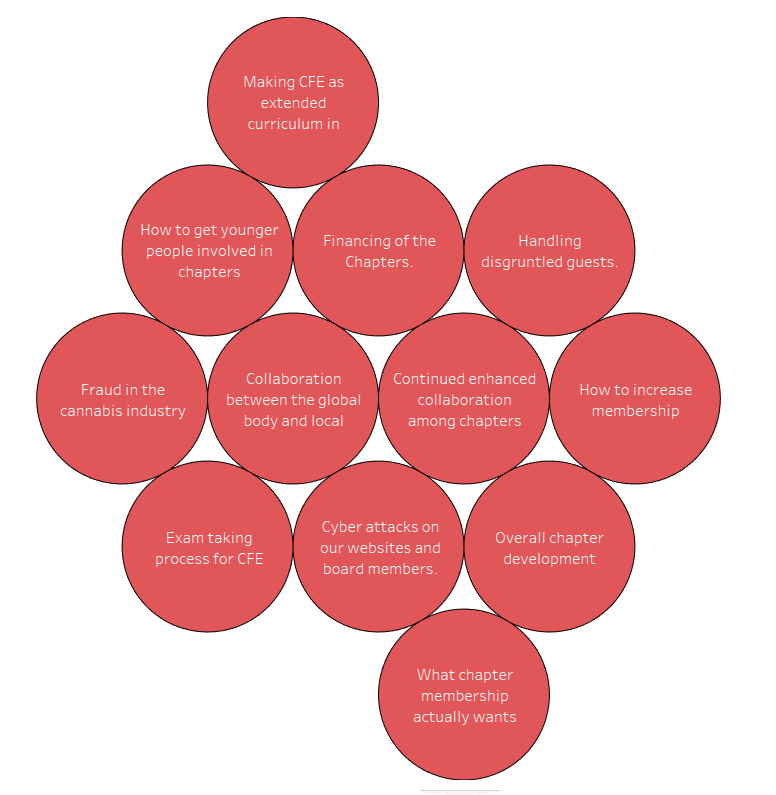 Common Themes Again
Cyber Risk
New Technology
Chapter Collaboration
CFE Exam Process
Overall Development
ACFE Innovation
Thoughts / Discussions
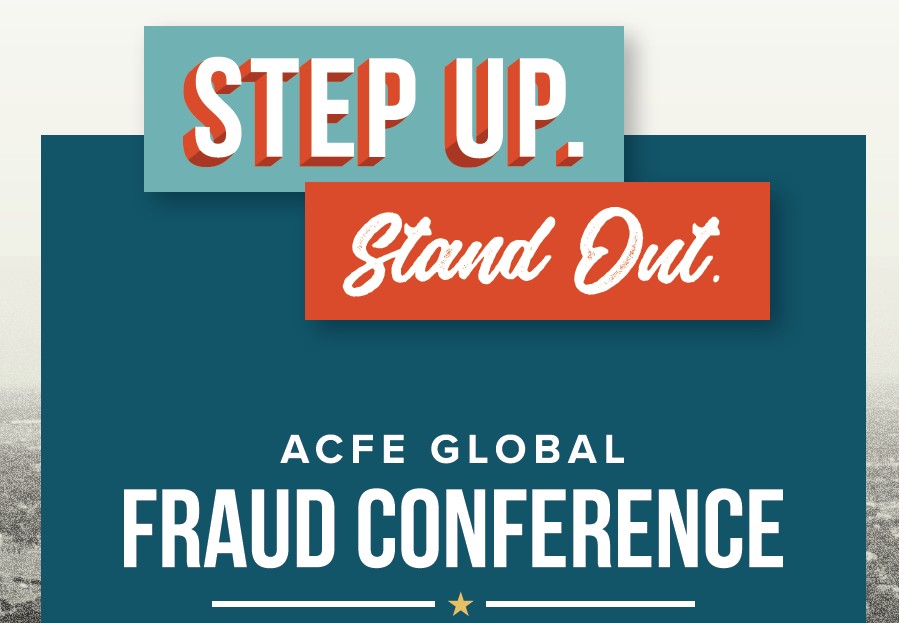 Looking Ahead
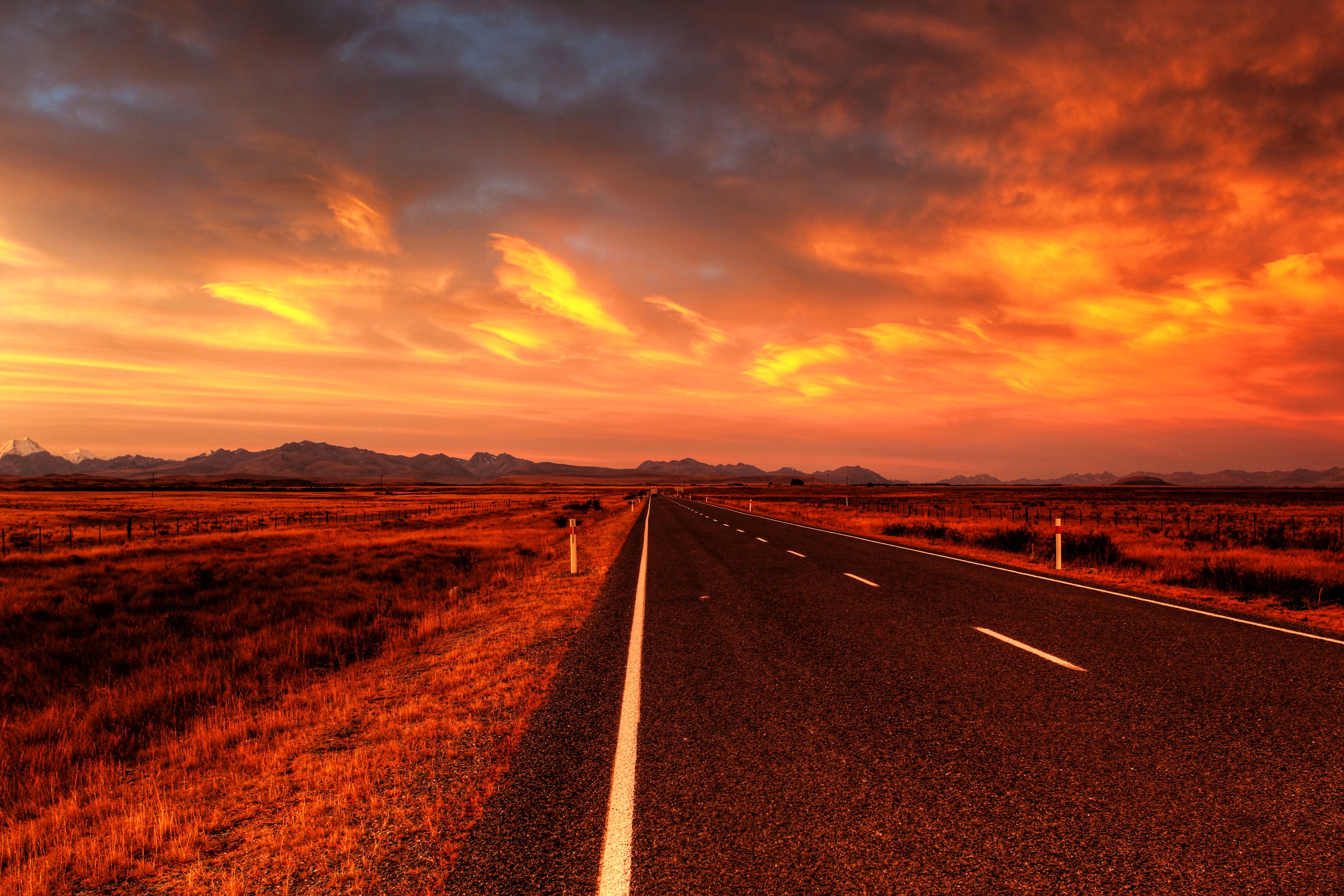 Chapter Leaders Meeting
2018 Year in Review
Steve Wilson, CFE
Vancouver, Canada Chapter

Thank you for your time